Figure 2. Mean proportion of retrieval accuracy for both the IWS and IO memories in the Reward, Punishment, and Control ...
Cereb Cortex, Volume 24, Issue 5, May 2014, Pages 1319–1331, https://doi.org/10.1093/cercor/bhs415
The content of this slide may be subject to copyright: please see the slide notes for details.
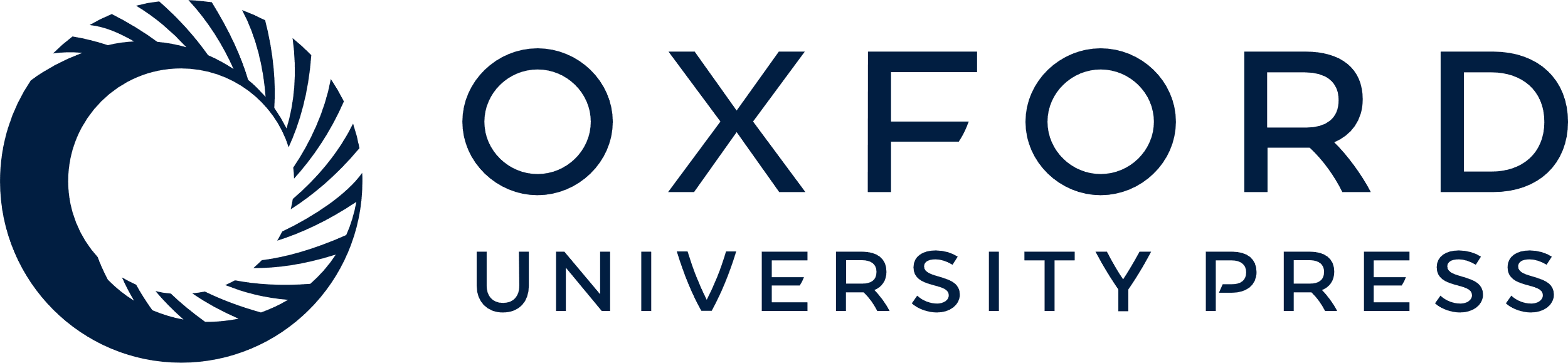 [Speaker Notes: Figure 2. Mean proportion of retrieval accuracy for both the IWS and IO memories in the Reward, Punishment, and Control conditions. Error bars represent standard error. *P < 0.05.


Unless provided in the caption above, the following copyright applies to the content of this slide: © The Author 2013. Published by Oxford University Press.This is an Open Access article distributed under the terms of the Creative Commons Attribution License (http://creativecommons.org/licenses/by-nc/3.0/), which permits non-commercial use, distribution, and reproduction in any medium, provided the original work is properly cited. For commercial re-use, please contact journals.permissions@oup.com]